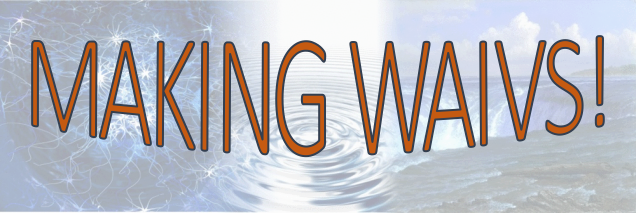 Tool Demonstration and Hands-on Exploration
Getting Started...
Sign on to WIFI:
WIFI name: FAMGuest
Password: Norcross1

Go to the website in your packet (w#.waivs.org/wings-portal).

Click Login:
Username: fsuvs
Password: FSUvs2016

Select Run Workflows from the top menu.
Intro: ToGrayscale & Uploading Pictures
Task 1: 
Use the ToGrayscale workflow to turn Landseer’s Tiger from Color to Grayscale.


Task 2: 
Upload this picture to the system.
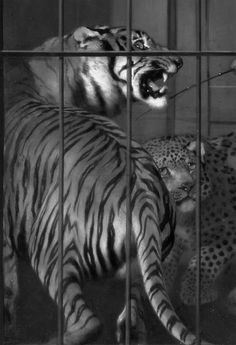 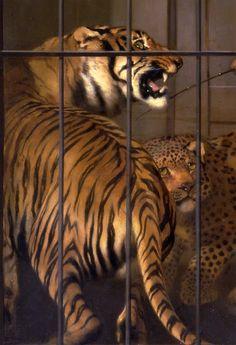 Experiment 1: Using Stylized Images & Entropy
Resources and explanations.  Sample CNN and sample entropy
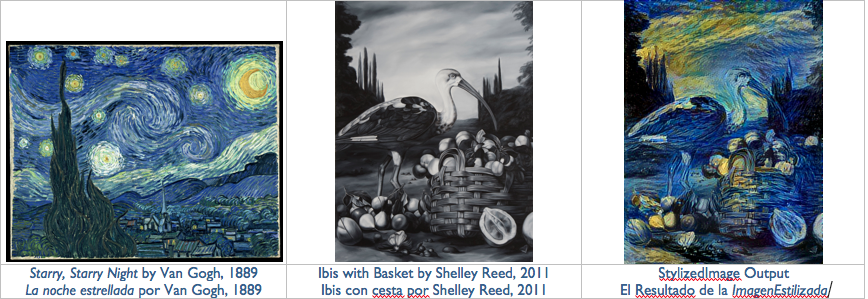 Pixel Analysis (Entropy)
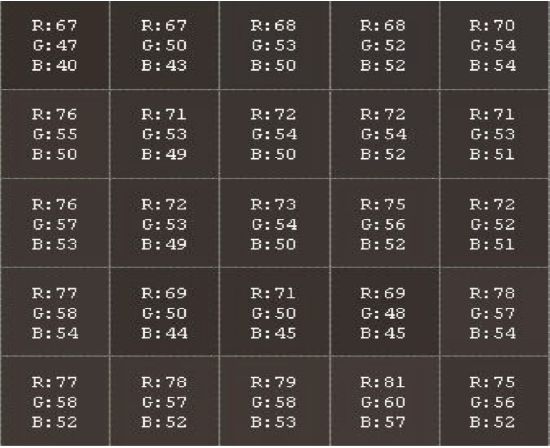 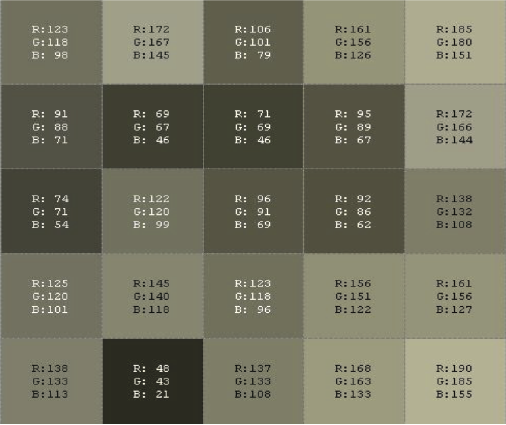 Experiment 1: Using Stylized Images & Entropy
Entropy measures how different the other pixels are in the area around a pixel. 
In mathematical terms, it is a way to measure information contained in a painting as a measure of uncertainty. Or very mathematical terms, ∑p log2(1/p).
0.652825109051
5.40867630854
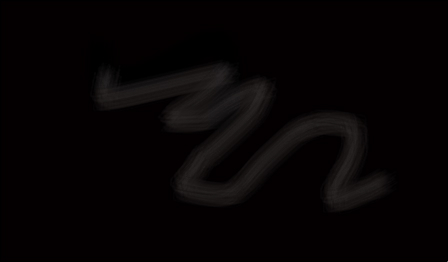 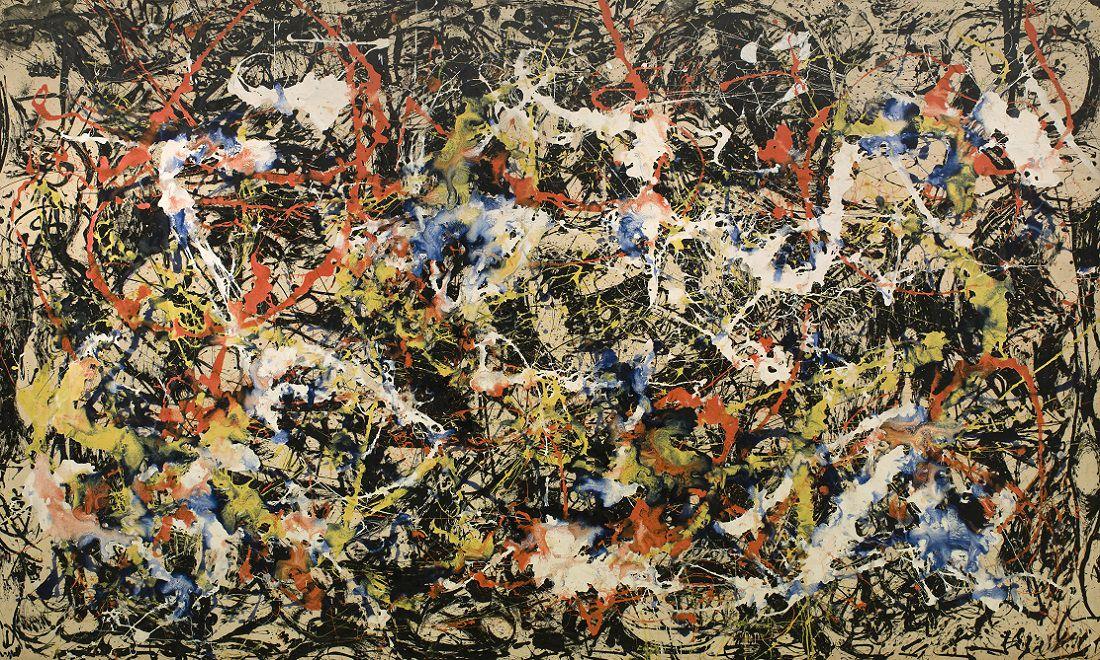 Buell’s Divergence
Pollock’s Convergence
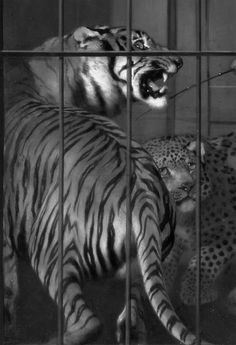 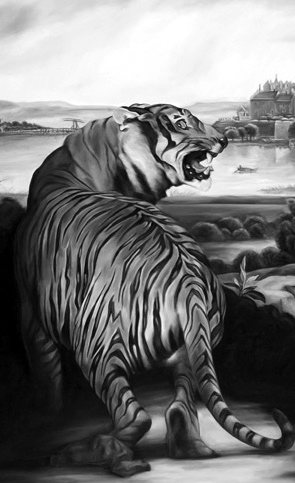 Task 1: 
  Apply Landseer-style 
  to Reed’s Tiger

Task 2: 
  Apply Reed-style 
  to Landseer’s Tiger
Landseer’s Tiger 
(grayscale image)
Reed’s Tiger
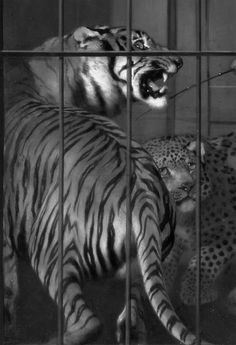 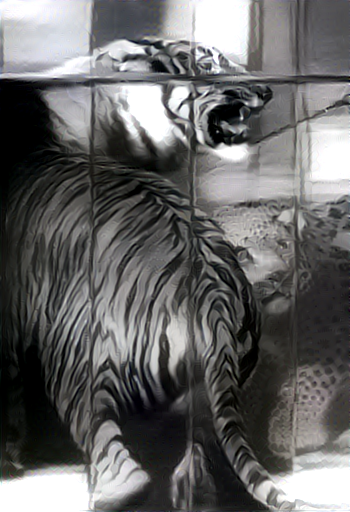 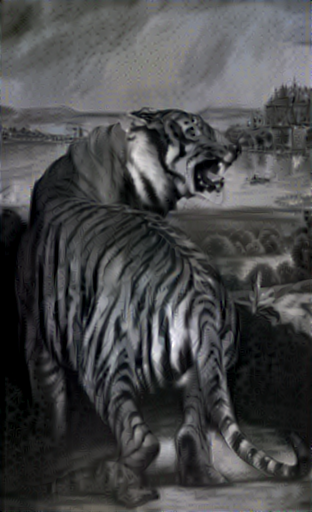 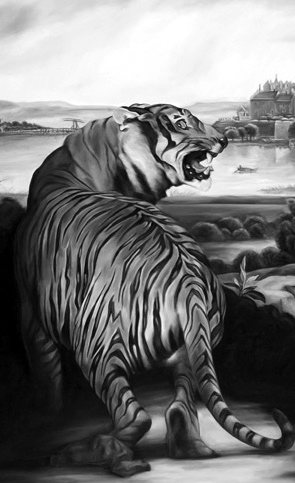 Reed
(→ Landseer)
Landseer
(→ Reed)
Entropy Images & Entropy Values
Task 1:  
  Compare Entropy Images (GetEntropyImage) for the two    
  transformed paintings.

  Reeds style on Landseer.png and Landseer style on Reed.png


Task 2:  
  Compute Entropy Values for the images.
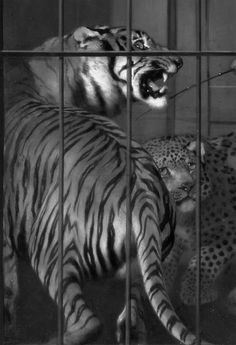 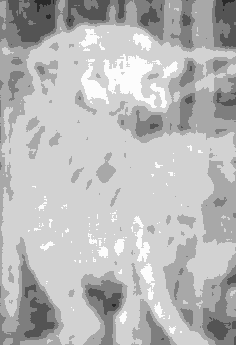 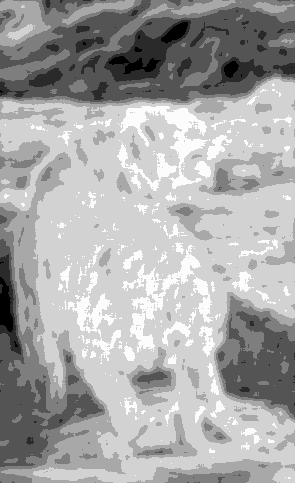 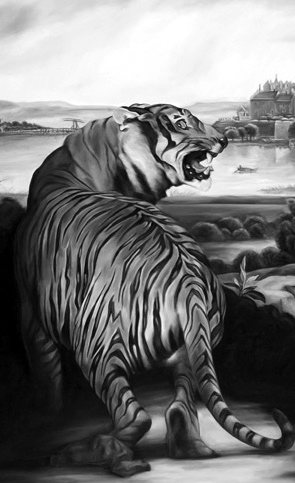 Landseer
Reed
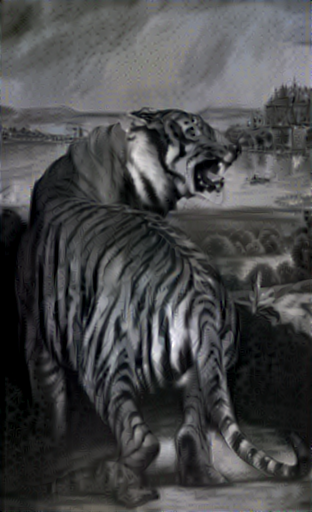 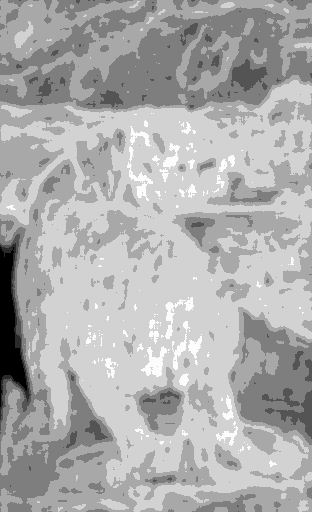 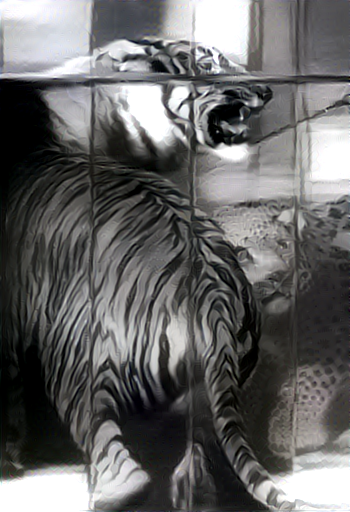 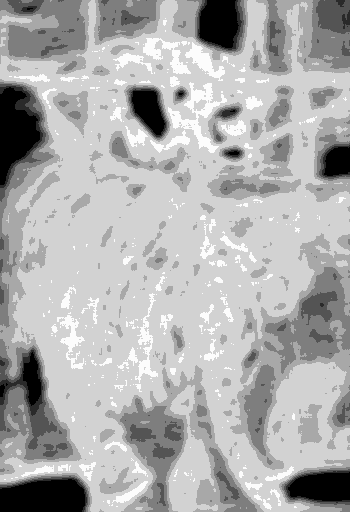 Reed’s Style 
on Landseer
Landseer’s Style on Reed
Compute Entropy Values for 1 and 5
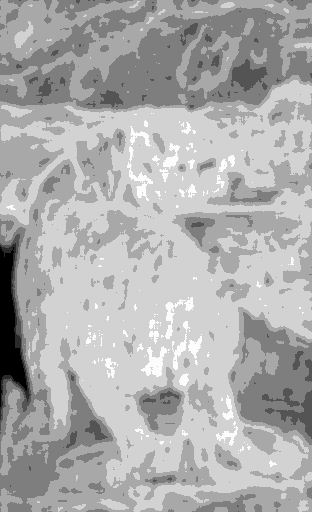 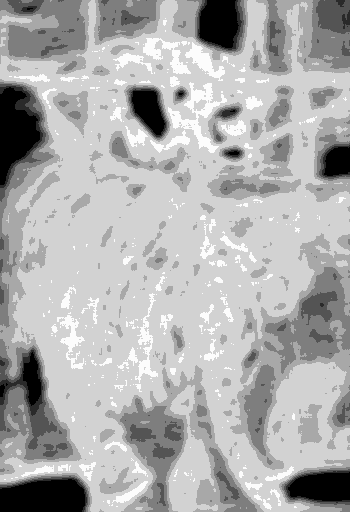 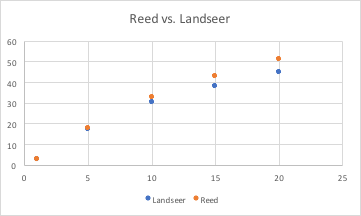 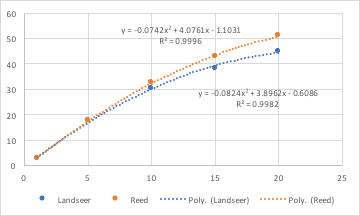 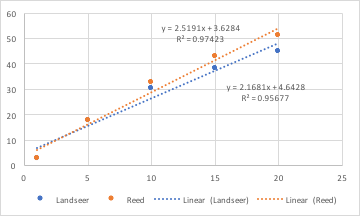 Pixel Analysis (Discrete Tonal Measures)
DTM measures the differences between pixel values in a neighborhood.  More formally, it measures the standard deviation (measure of variation) between the pixel values. Or more mathematically speaking, ∑(√(x-m)2/(n-1)).
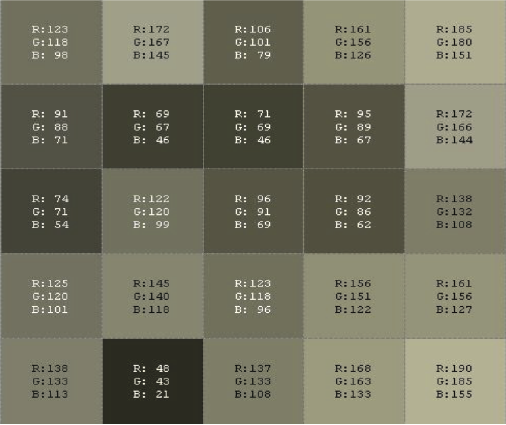 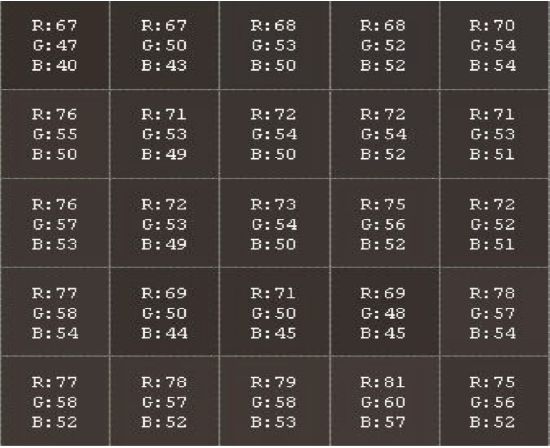 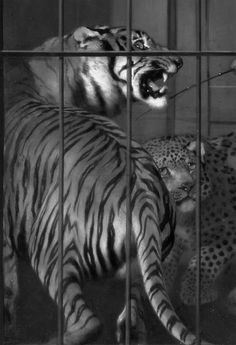 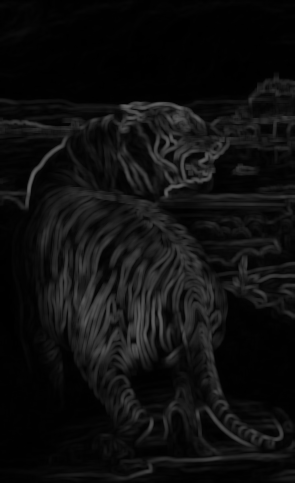 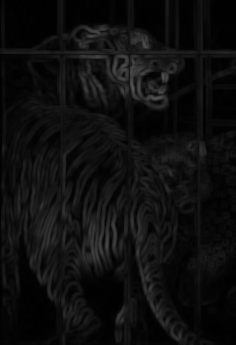 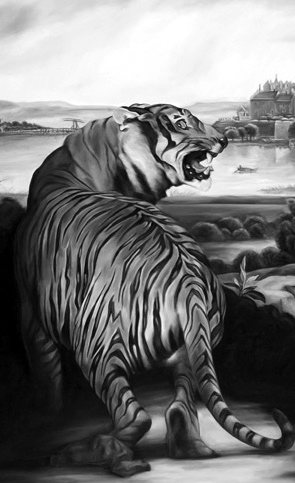 Reed
Landseer
Landseer’s 
Tiger
Reed’s 
Tiger
DTM Images
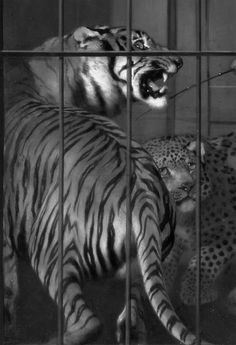 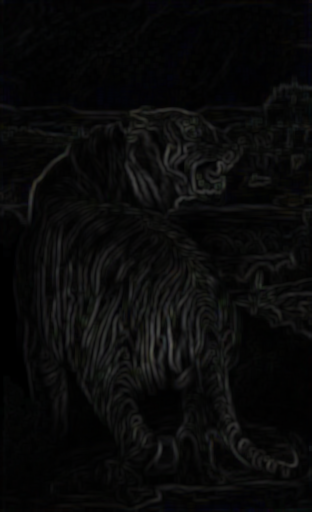 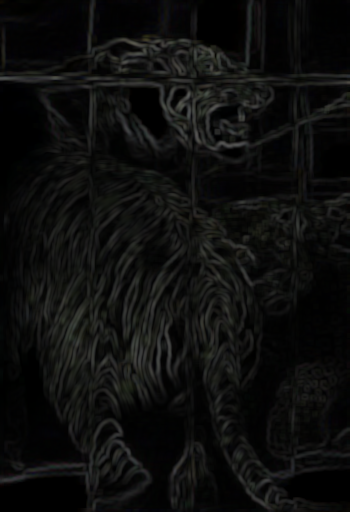 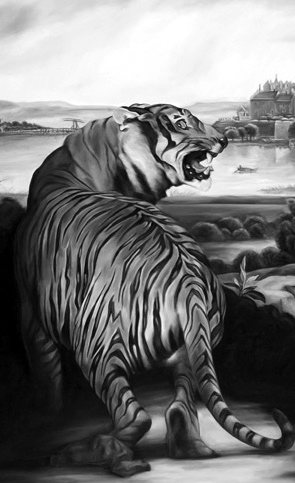 Reed
Landseer
Reed’s Style 
on Landseer’s 
Tiger
Landseer’s Style on Reed’s 
Tiger
DTM Images
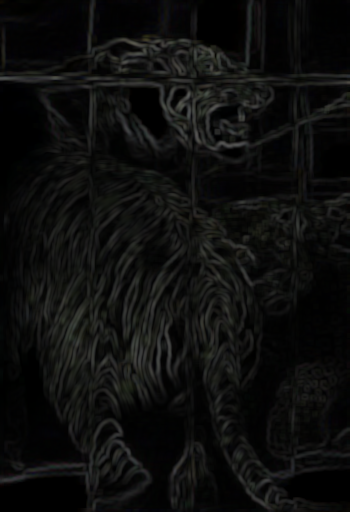 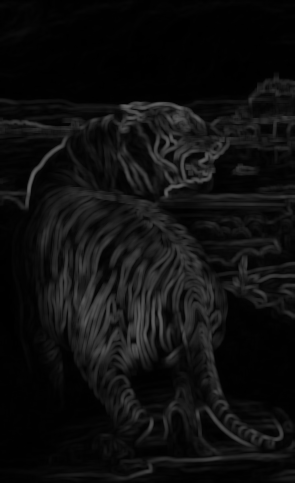 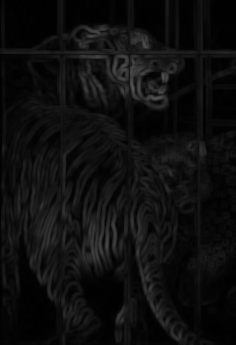 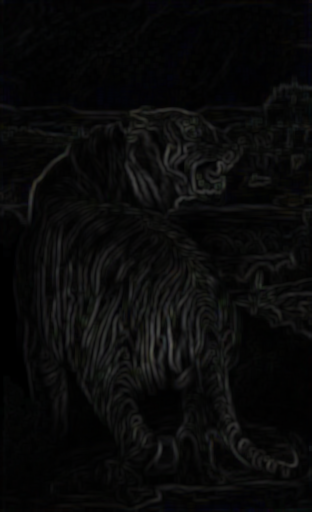 Reed’s Tiger
Landseer’s Tiger
Reed’s Style 
on Landseer’s Tiger
Landseer’s Style on Reed’s Tiger
Experiment 2: Using Stylized Images & Entropy
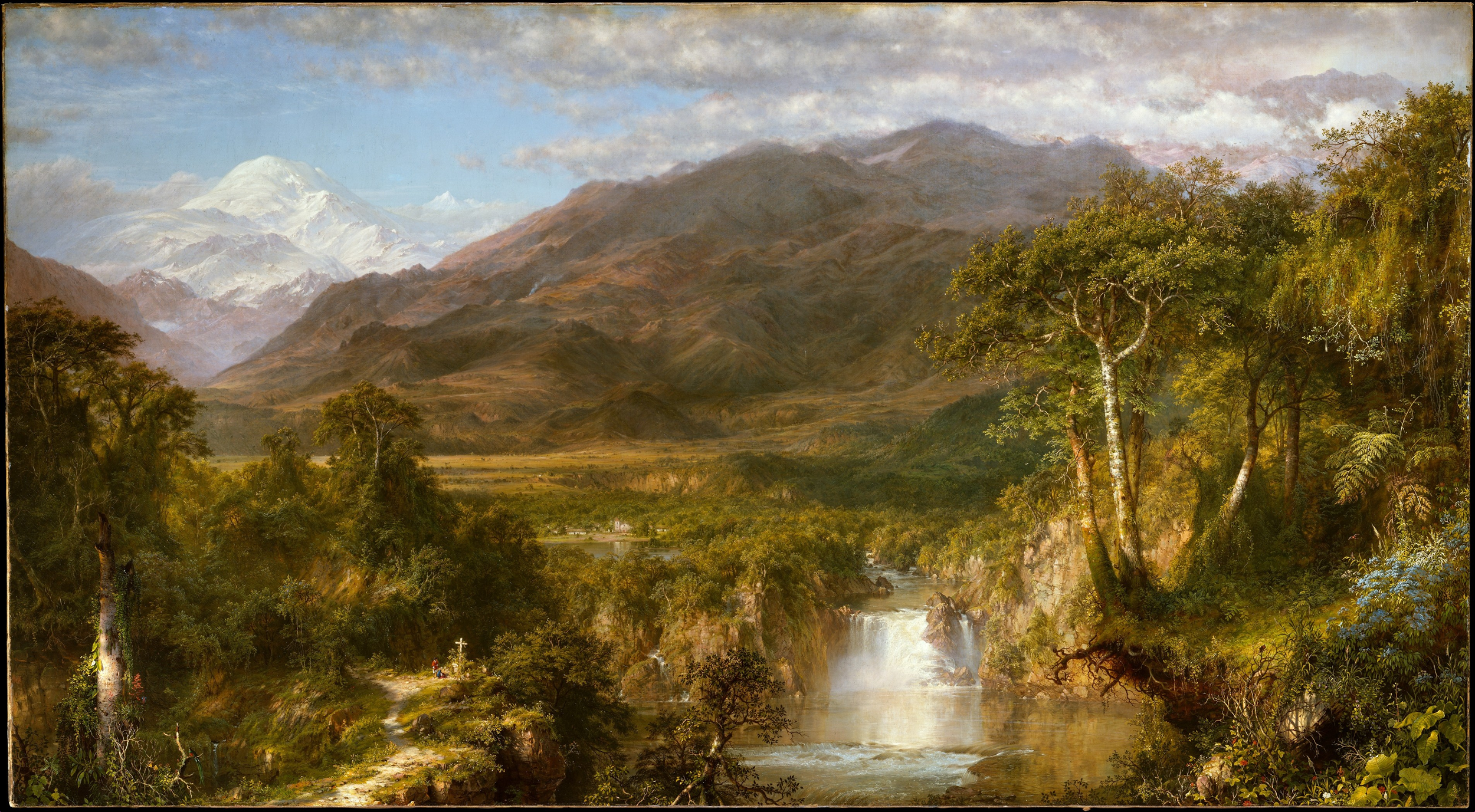 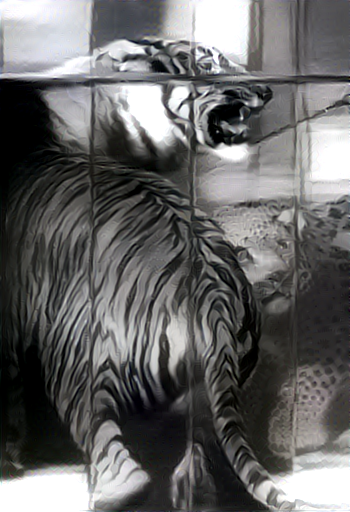 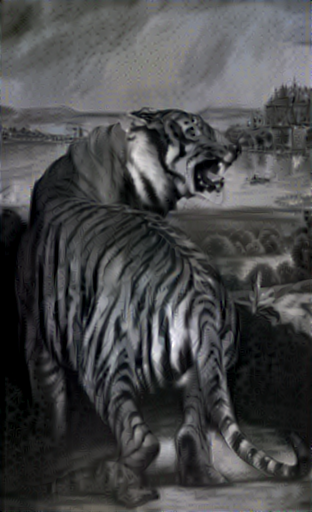 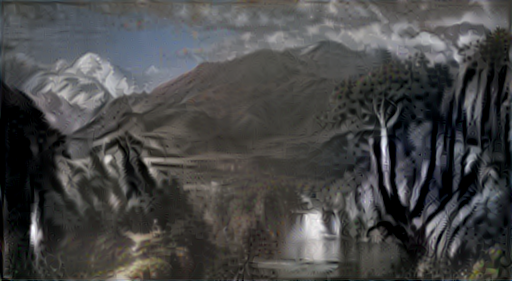 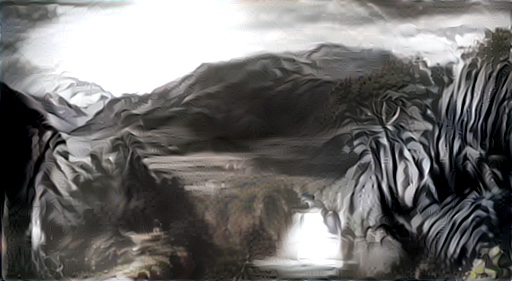 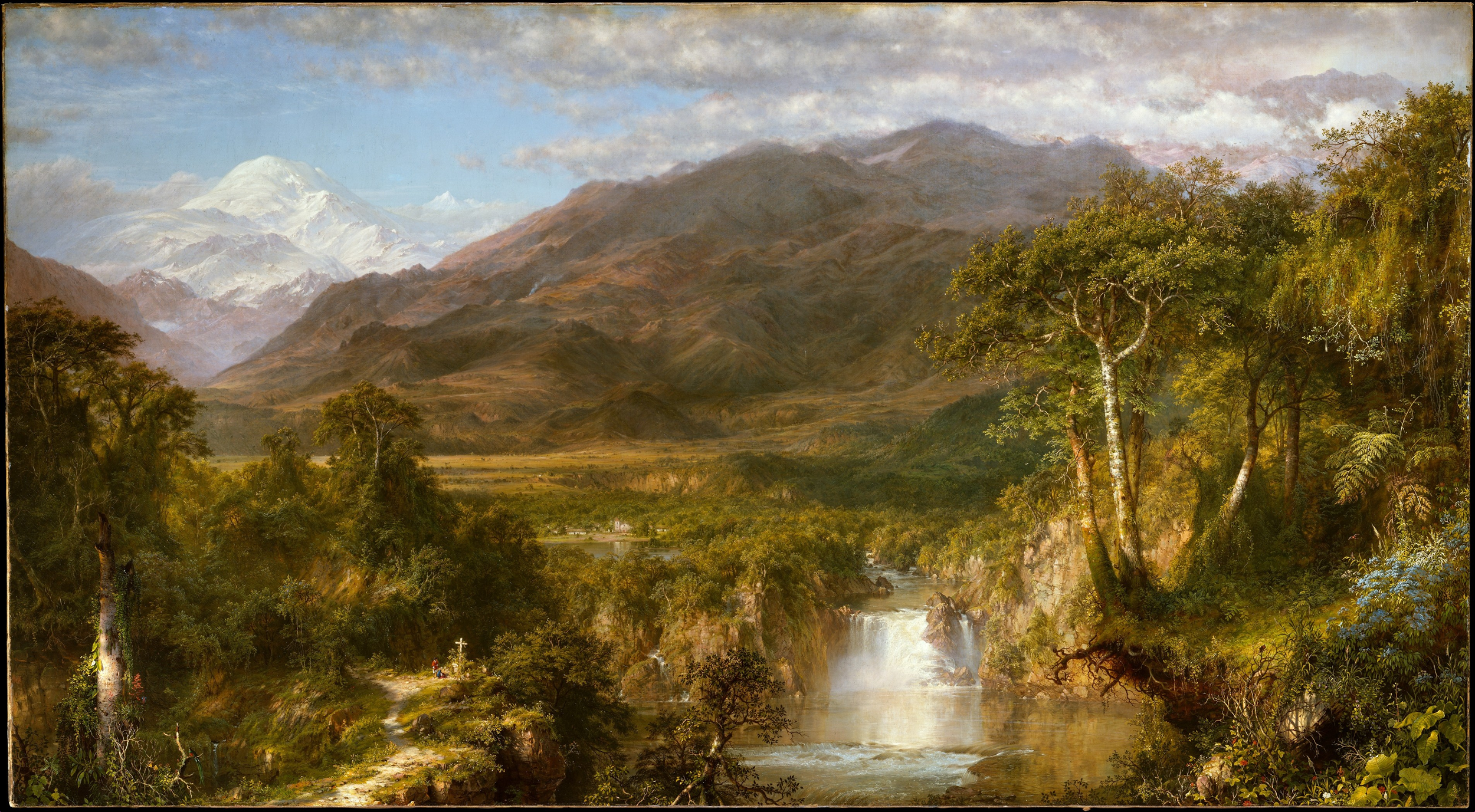 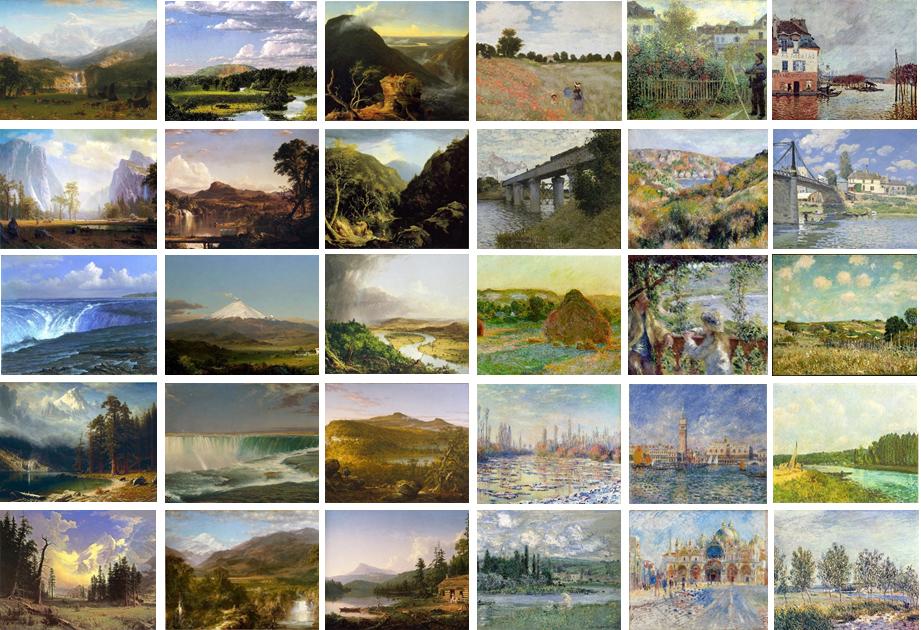 Experiment 2: Pilot Data
Impressionist/Hudson River
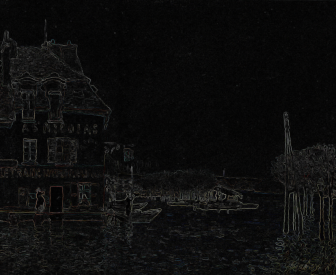 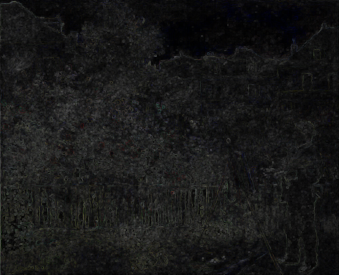 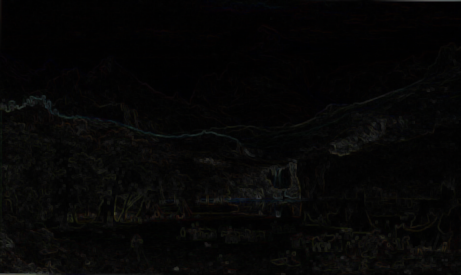 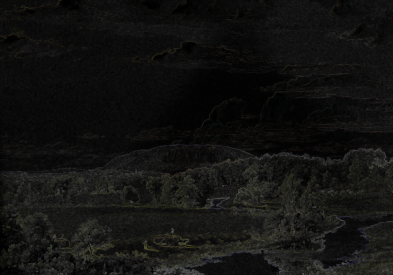 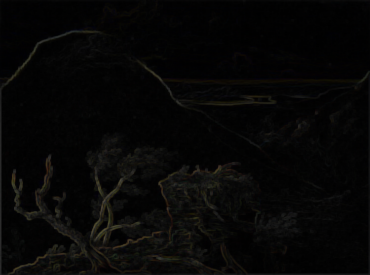 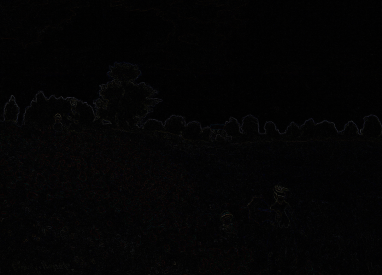 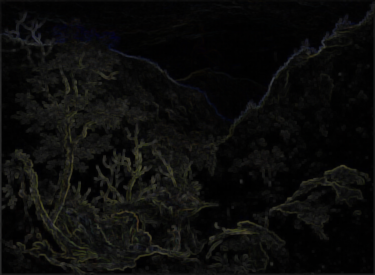 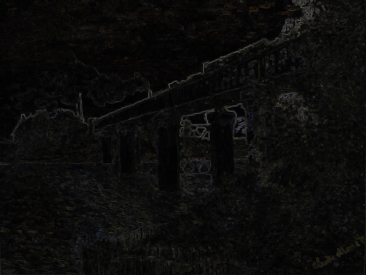 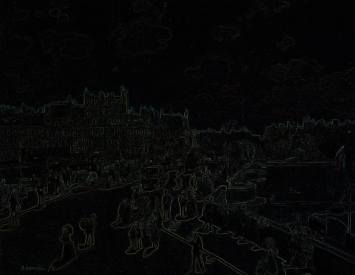 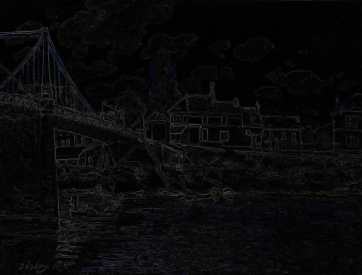 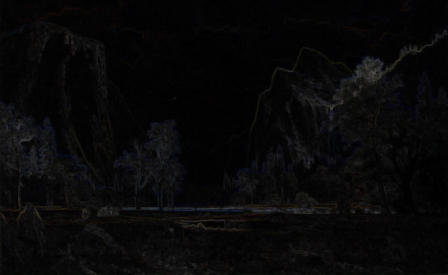 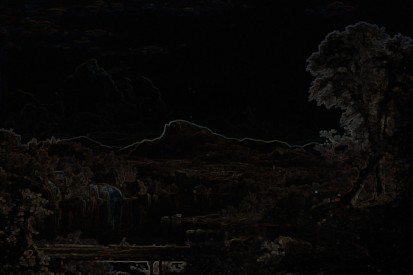 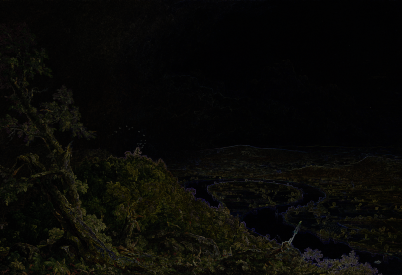 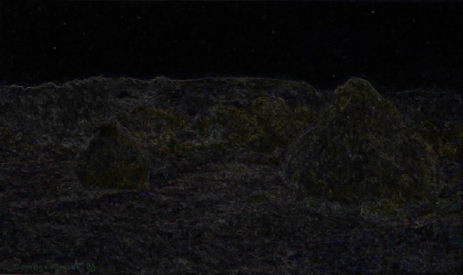 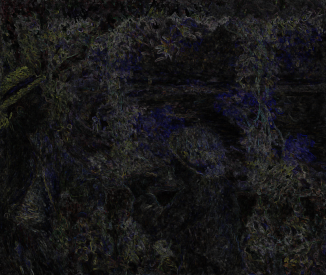 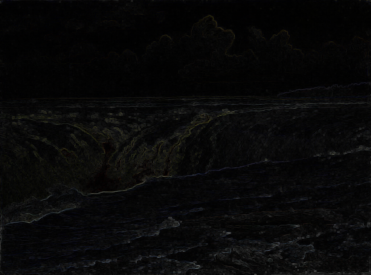 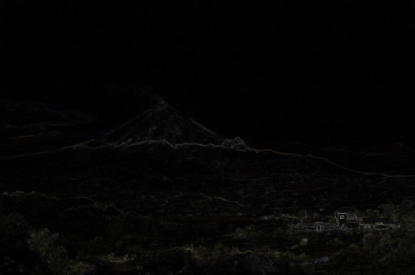 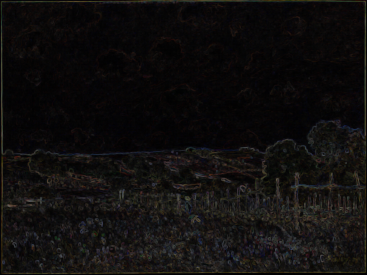 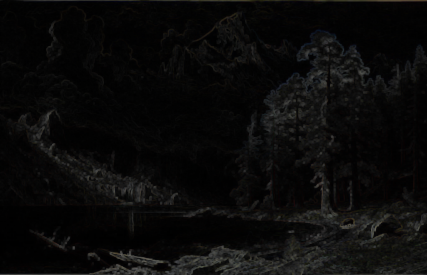 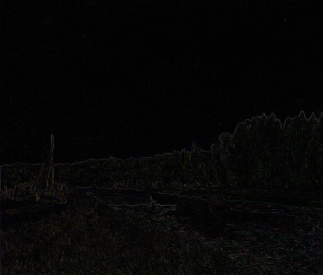 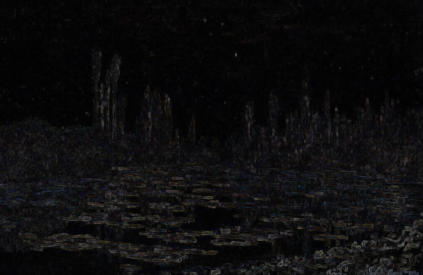 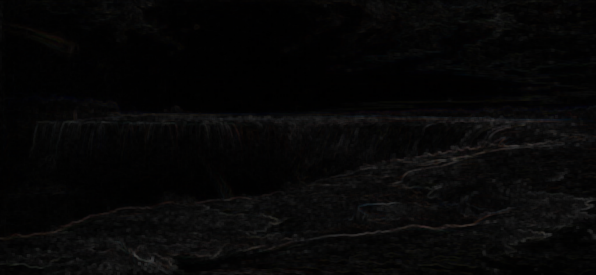 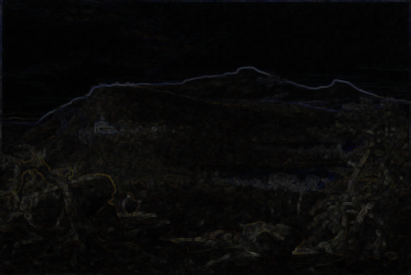 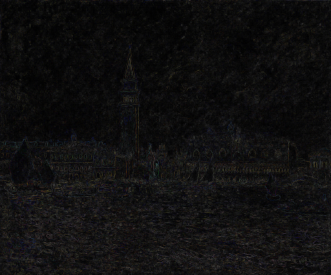 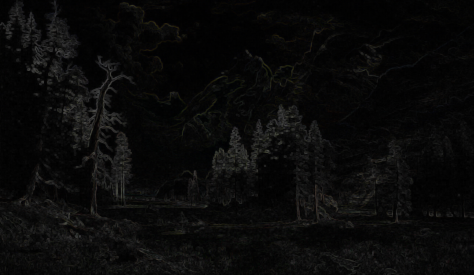 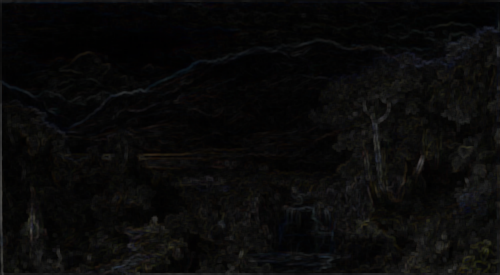 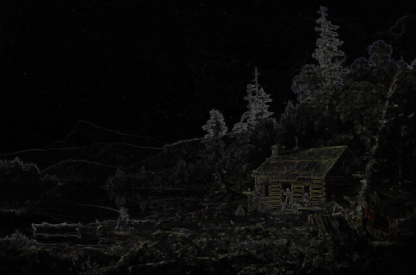 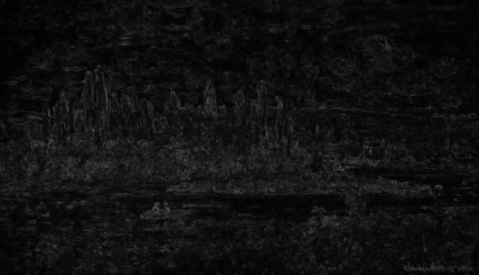 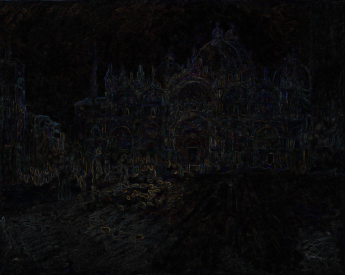 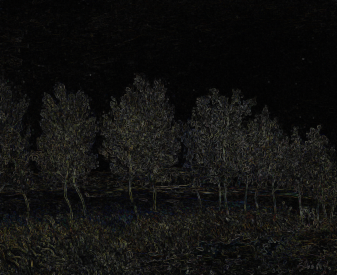 DTM Value Classification
Task 1:  
 	Compute DTM Values (neighborhood 5) for
Two Monet
Two Sisley
Two Renoir
Two Bierstadt
Two Cole	
Two Church
Task 2:  
 	Conjecture whether this is possibly a good classifier.
Your turn.  
You now have a very particular set of skills, skills you have acquired over a very short time...
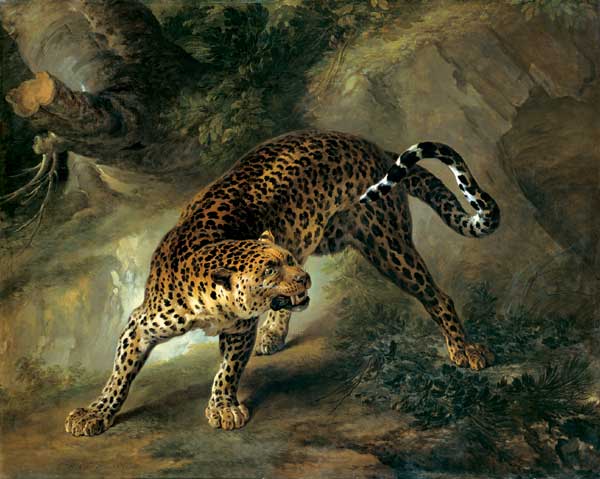 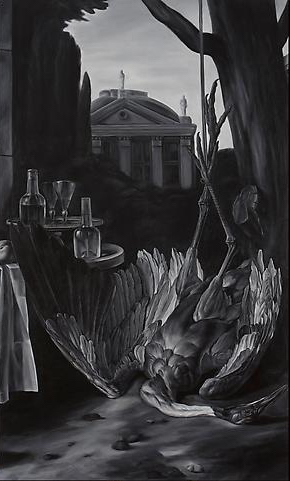 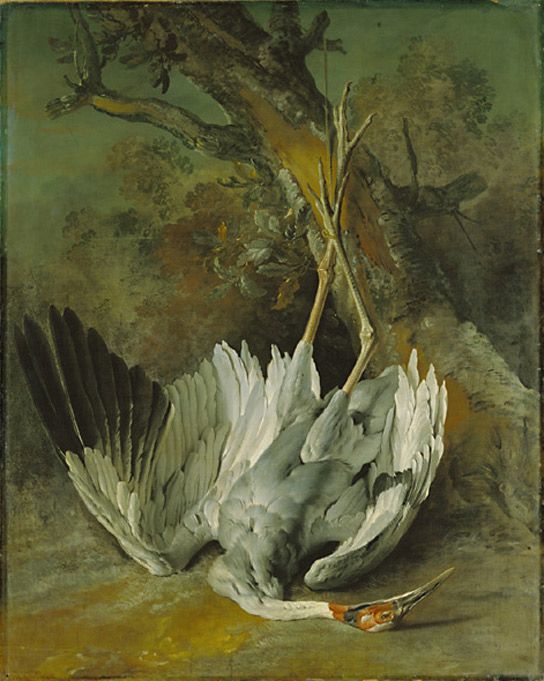 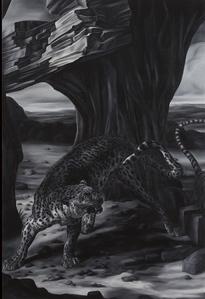 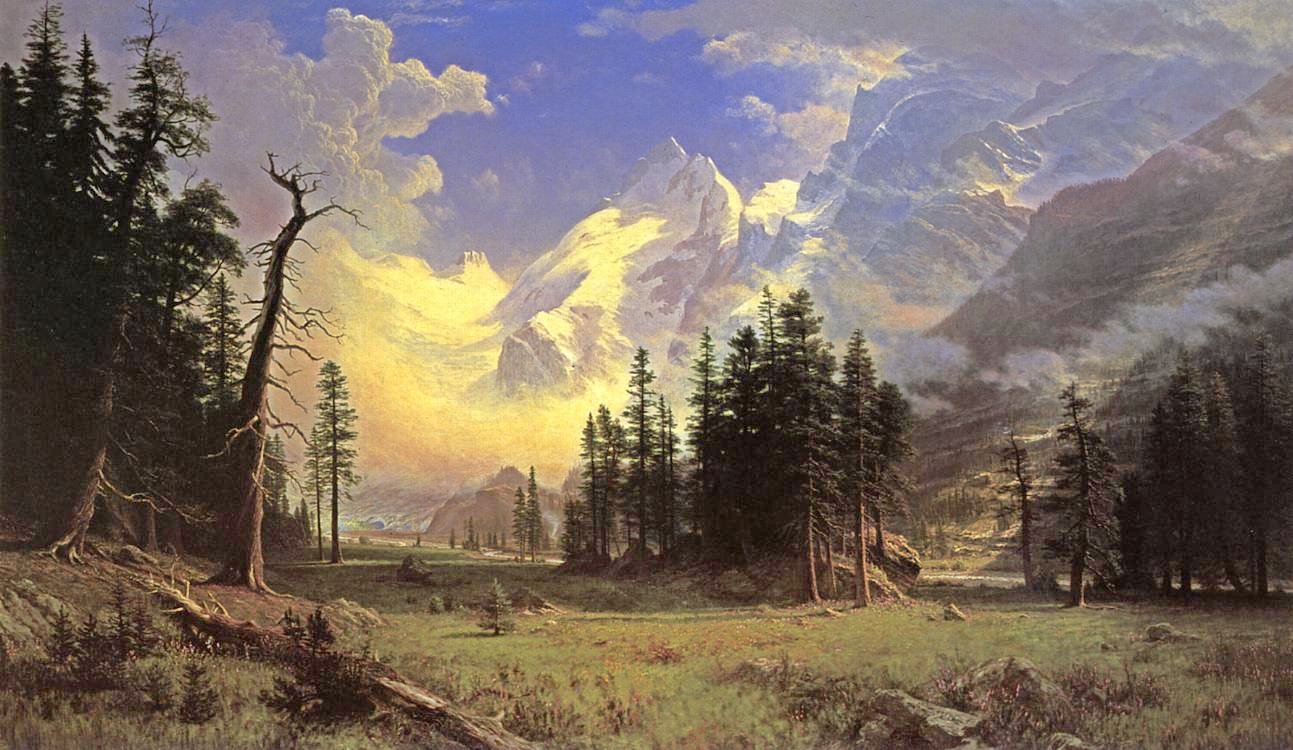 Choose from the current collection….
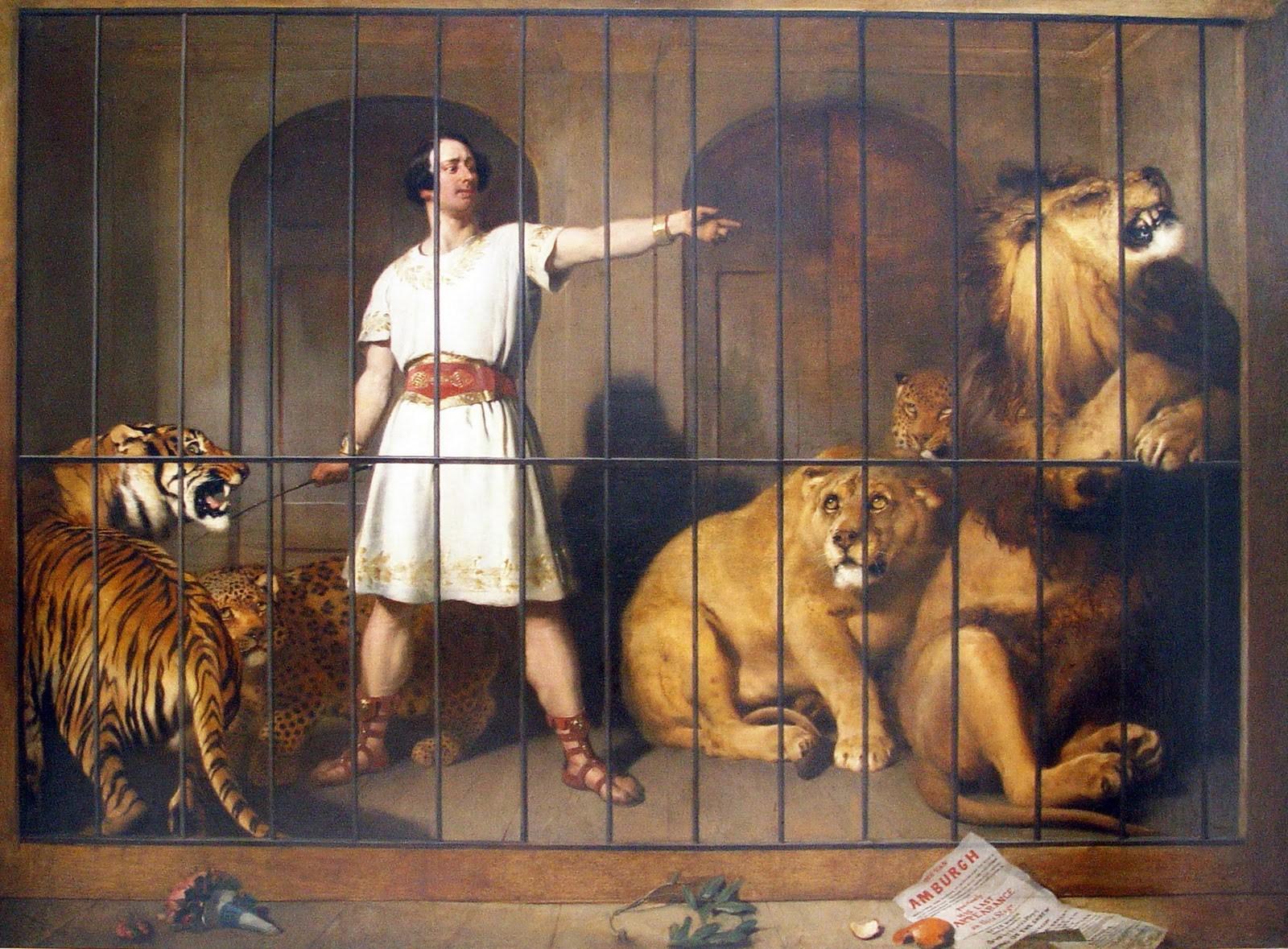 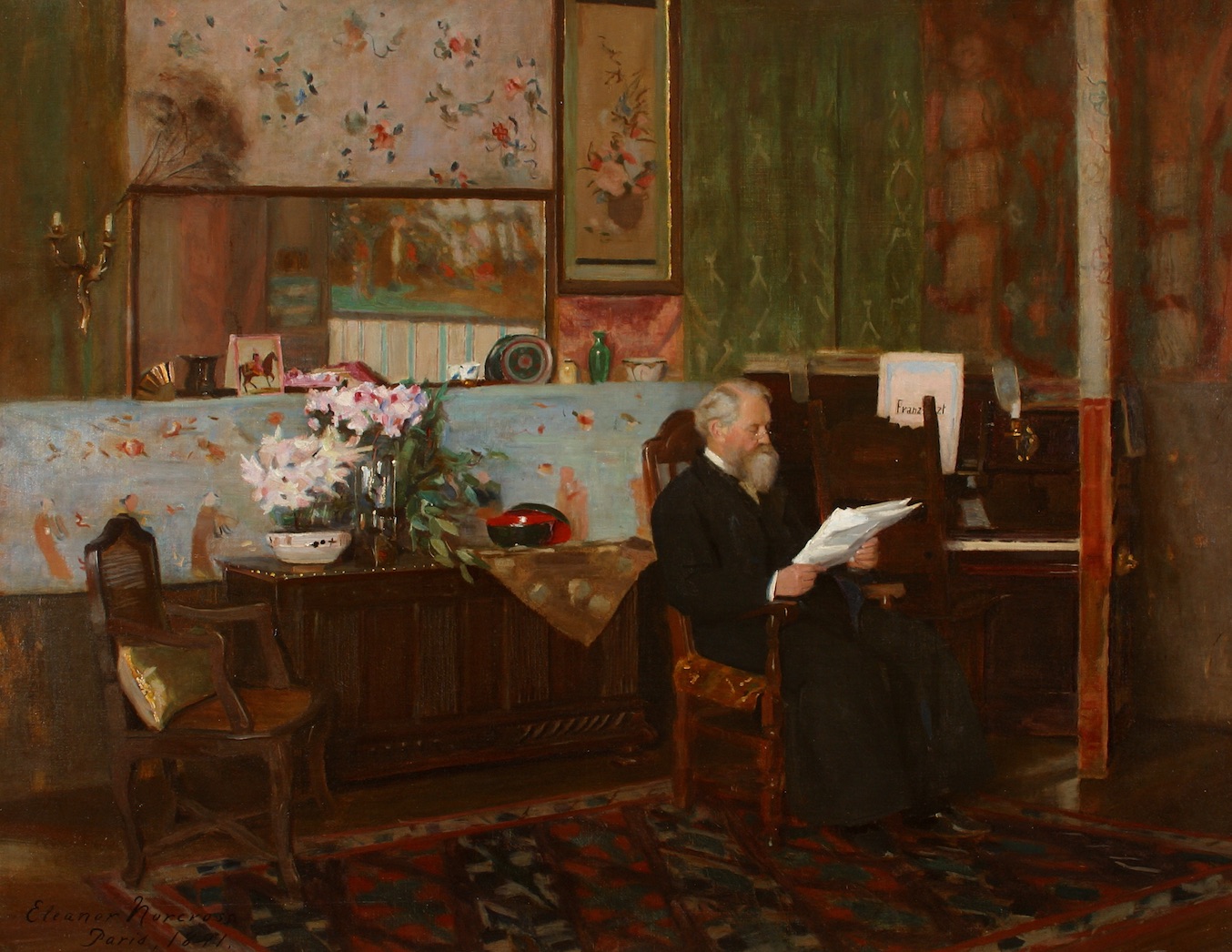 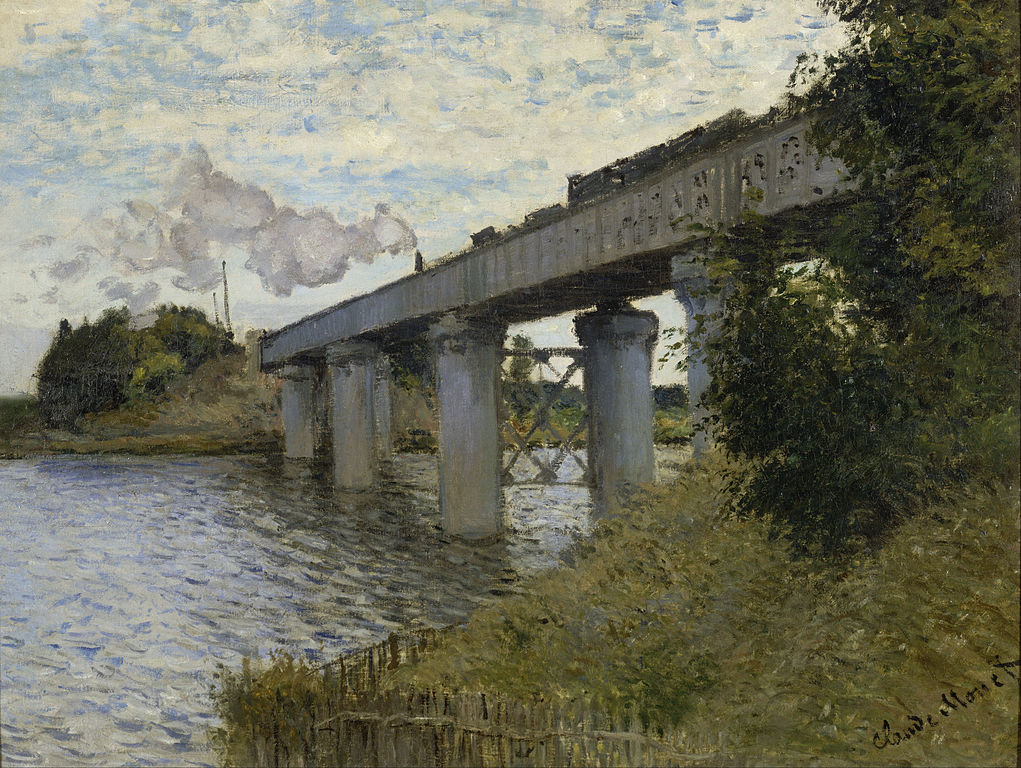 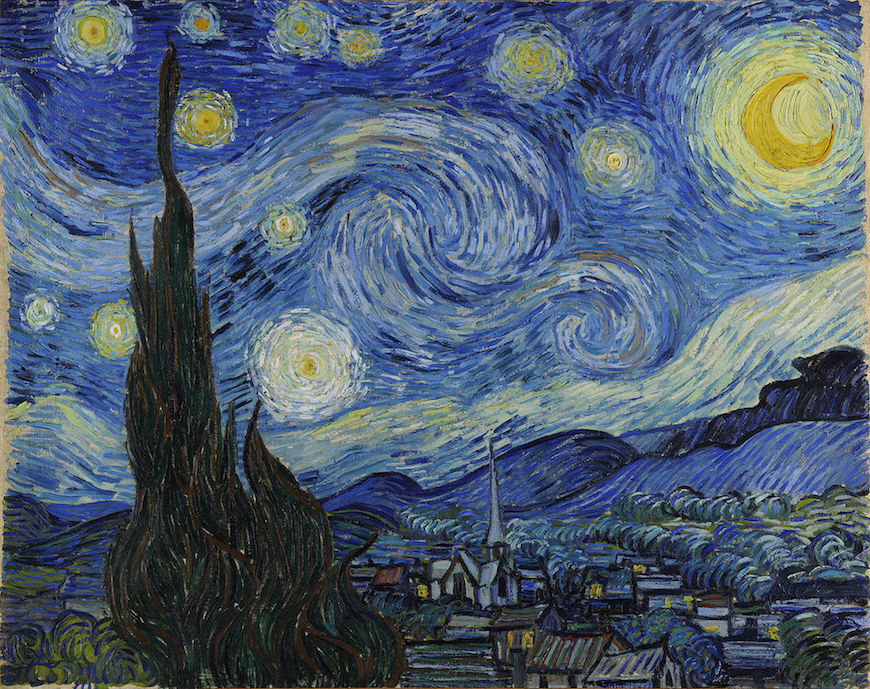 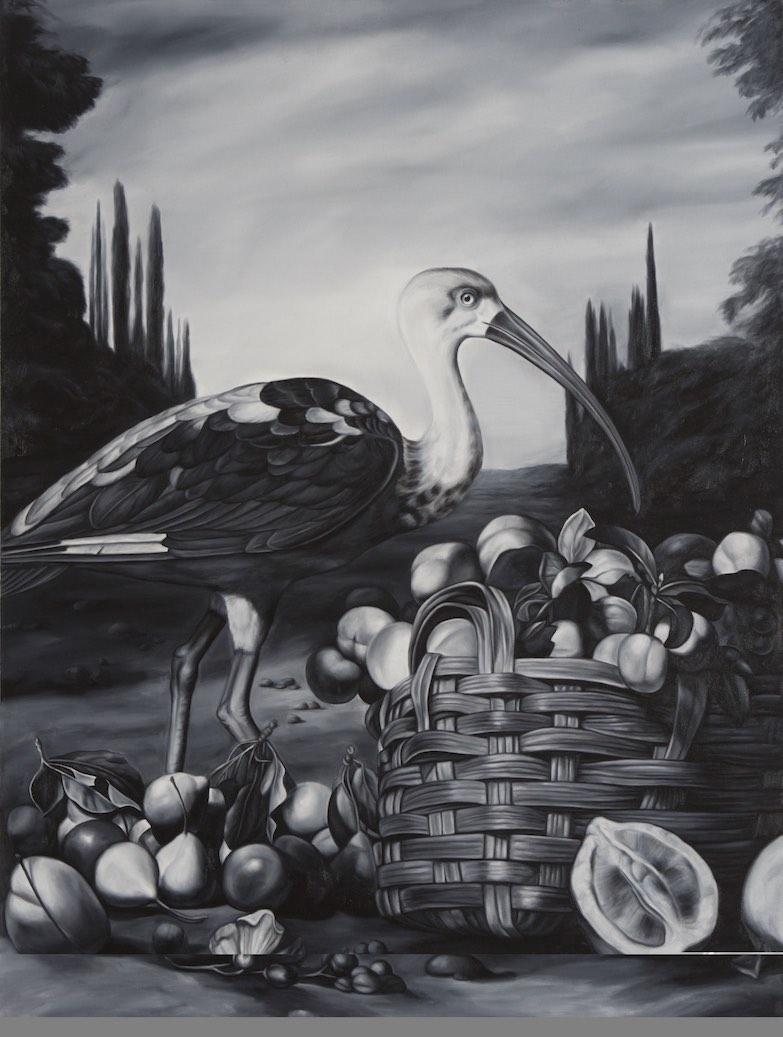 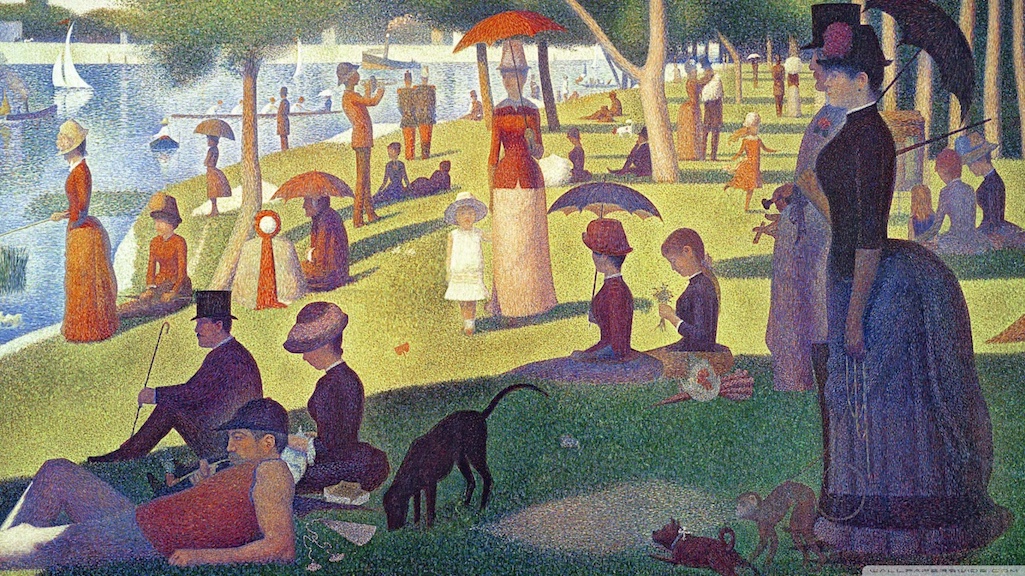 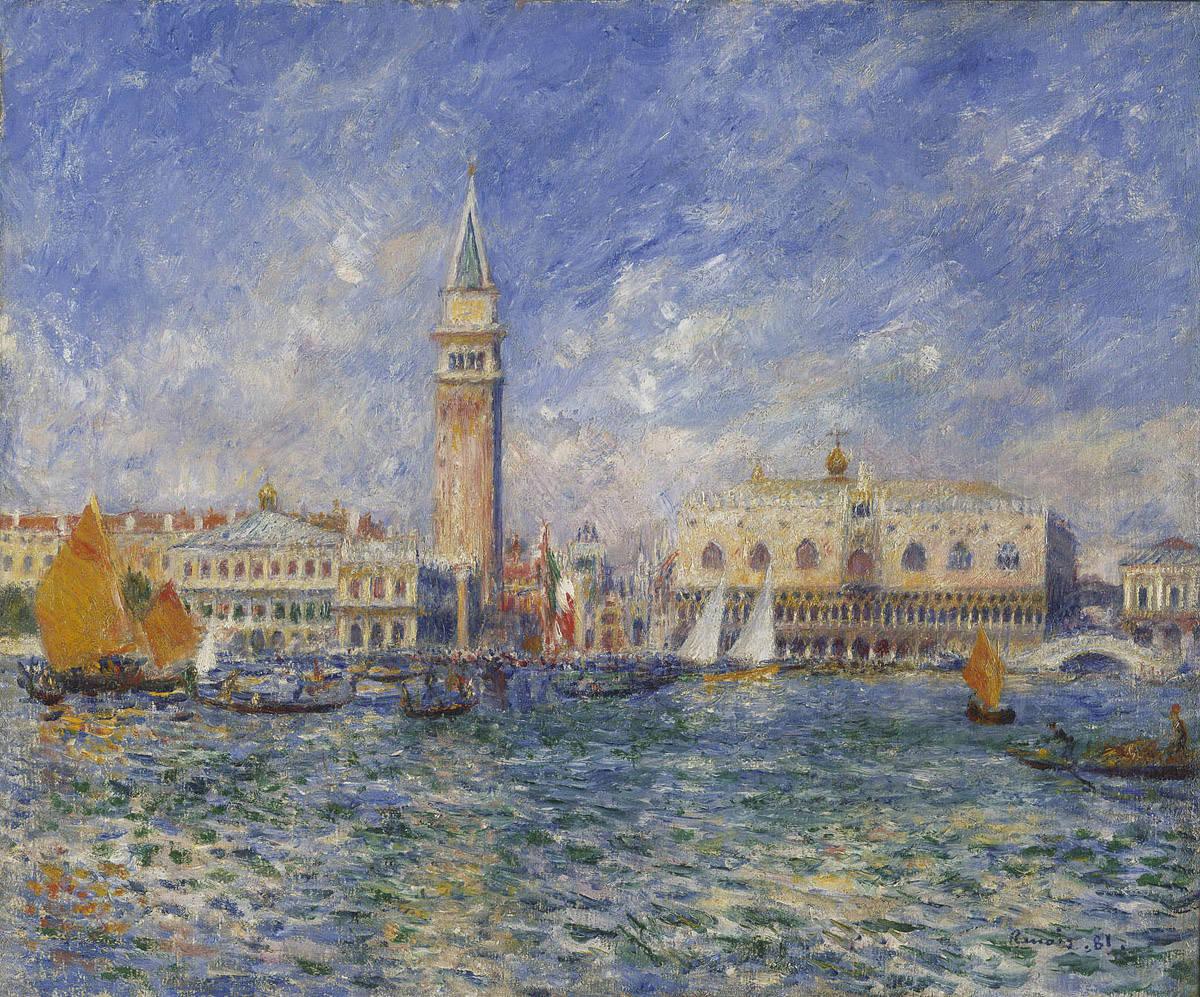 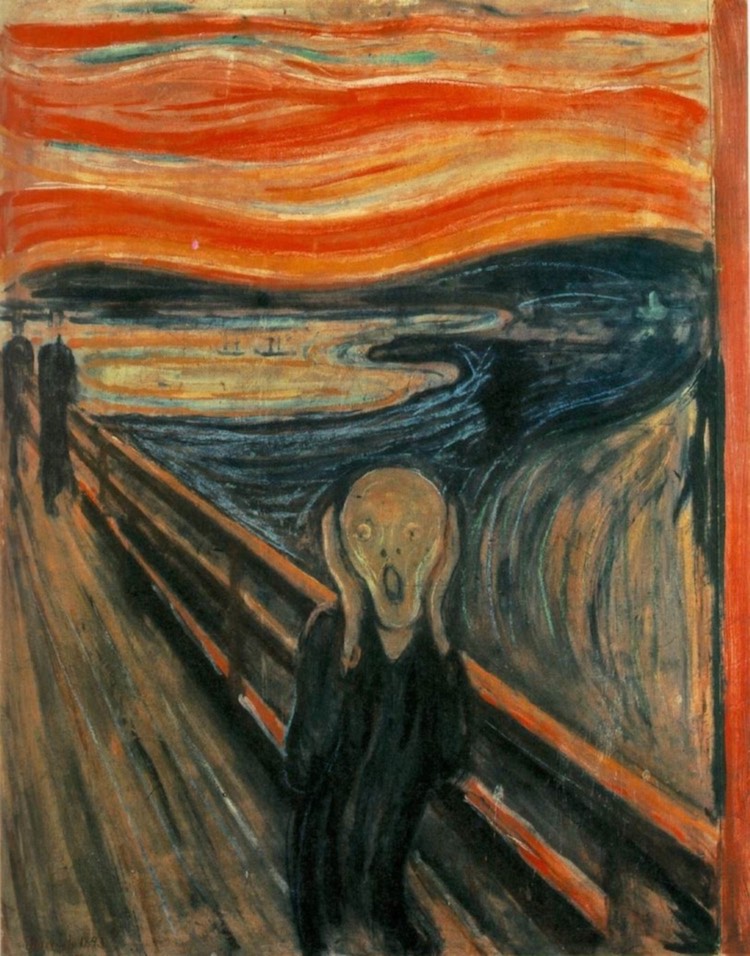 So many options…
...or upload pictures of your own.

We suggest you make the longer side no more than 500 pixels.